Differential Information and Performance Measurement Using a Security Market Line
Philip H. Dybvig and Stephen A. Ross
1
Content
Introduction
What can go wrong: using SML analysis with market timing
Mean-variance analysis and informed portfolio choice
What can go right: a positive theorem on the use of the SML
An example without any riskless asset
Conclusion
2
Introduction
SML: Mean-variance theory predicts that if we plot expected returns against beta coefficients, all securities plot on a single line, known as the security market line.
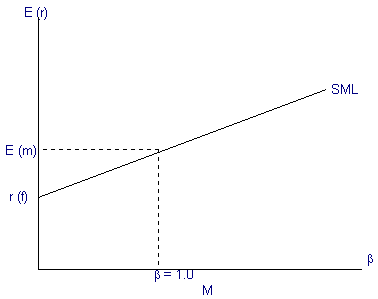 3
Introduction
This paper analyzes SML deviations caused by superior performance based on superior information.
superior information: the portfolio manager may have information that is useful for portfolio selection, but is not possessed by the observer.
This paper finds that differential information disrupts the validity of SML analysis.
4
Content
Introduction
What can go wrong: using SML analysis with market timing
Mean-variance analysis and informed portfolio choice
What can go right: a positive theorem on the use of the SML
An example without any riskless asset
Conclusion
5
What can go wrong-use of SML analysis in presence of market timing
6
What can go wrong-use of SML analysis in presence of market timing
7
What can go wrong-use of SML analysis in presence of market timing
8
What can go wrong-use of SML analysis in presence of market timing
9
What can go wrong-use of SML analysis in presence of market timing
10
What can go wrong-use of SML analysis in presence of market timing
11
Content
Introduction
What can go wrong: using SML analysis with market timing
Mean-variance analysis and informed portfolio choice
What can go right: a positive theorem on the use of the SML
An example without any riskless asset
Conclusion
12
Mean-variance analysis and informed portfolio choice
13
[Speaker Notes: we need to define and analyze a general mean-variance
framework with differential information.
we assume that the observer is completely uninformed and forms expectations rationally, i.e., that the joint distribution of asset returns as viewed by the observer is the weighting across states, s, of the conditional distributions as viewed by the manager.]
Mean-variance analysis and informed portfolio choice
14
[Speaker Notes: we need to define and analyze a general mean-variance
framework with differential information.
we assume that the observer is completely uninformed and forms expectations rationally, i.e., that the joint distribution of asset returns as viewed by the observer is the weighting across states, s, of the conditional distributions as viewed by the manager.]
Mean-variance analysis and informed portfolio choice
average conditional covariance
covariance of the conditional means
15
Mean-variance analysis and informed portfolio choice
16
Theorem 1
17
Content
Introduction
What can go wrong: using SML analysis with market timing
Mean-variance analysis and informed portfolio choice
What can go right: a positive theorem on the use of the SML
An example without any riskless asset
Conclusion
18
Theorem 2
19
Theorem 2
20
Theorem 2
21
Theorem 2
A striking feature - Theorem 2  never assumed that the portfolio α is efficient from the point of view of the uninformed observer. Therefore, an observer with any index α satisfying condition (c) will plot an agent with superior information on or above the SML.
If we use an inefficient index satisfying assumption (c), we may find that an agent with superior information plots above, but others may plot above as well, which is simply to say that the power of the test in rejecting superior performance is less when the index is inefficient.
22
Content
Introduction
What can go wrong: using SML analysis with market timing
Mean-variance analysis and informed portfolio choice
What can go right: a positive theorem on the use of the SML
An example without any riskless asset
Conclusion
23
An example without any riskless asset
24
An example without any riskless asset
25
An example without any riskless asset
26
Content
Introduction
What can go wrong: using SML analysis with market timing
Mean-variance analysis and informed portfolio choice
What can go right: a positive theorem on the use of the SML
An example without any riskless asset
Conclusion
27
Conclusion
This paper shows even in the absence of statistical measurement problems, a manager who makes optimal use of superior information may plot above, on, or below the SML and may plot inside, on, or outside the efficient frontier
If the reference portfolio is known to be efficient, a manager plotting above the SML necessarily has differential information, but we cannot tell whether or not that information is being used correctly.
With a riskless asset and a situation where the manager learns nothing about the returns on the uninformed observer's portfolio, the manager will plot above the observer's SML
28